Chapter R
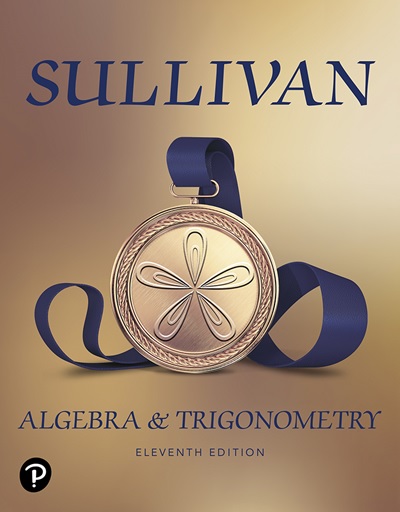 Review
Section R.8
nth Roots; Rational Exponents
Objectives
Work with nth Roots
Simplify Radicals
Rationalize Denominators and Numerators
Simplify Expressions with Rational Exponents
Principal nth Root
DEFINITION Principal nth Root
The principal nth root of a real number a, n ≥ 2 an integer, symbolized by       is defined as follows:

where a ≥ 0 and b ≥ 0 if n is even and a, b are real numbers if n is odd.
Example 1: Simplifying Principal nth Roots
a)
b)
c)
d)
nth Root
In general, if n ≥ 2 is an integer and a is a real number, we have
Example 2: Using a Calculator to Approximate Roots
Use a calculator to approximate






The figure shows the result using a TI-84 Plus C graphing calculator.
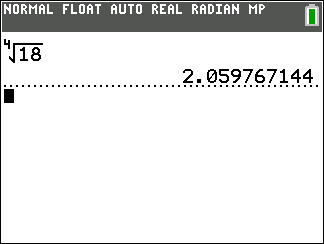 Properties of Radicals
Example 3: Simplifying Radicals (1 of 2)
a)

b)

c)
Factor out 25, a perfect square.
Factor out 27, a perfect cube.
Factor perfect cubes inside radical.
Group perfect cubes.
Example 3: Simplifying Radicals (2 of 2)
d)
Example 4: Combining Like Radicals (1 of 2)
a)
Example 4: Combining Like Radicals (2 of 2)
b)
Rationalize Denominators and Numerators
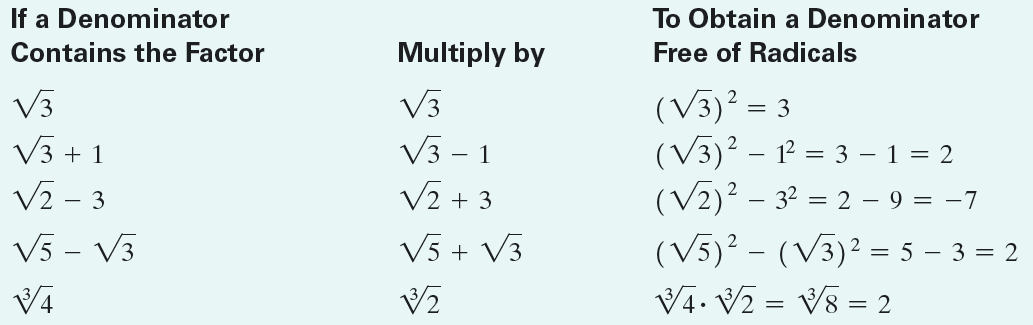 Example 5: Rationalizing Denominators (1 of 3)
Rationalize the denominator of each expression:
a)
The denominator contains the factor       so we multiply the numerator and denominator by       to obtain
Example 5: Rationalizing Denominators (2 of 3)
b)
The denominator contains the factor       so we multiply the numerator and denominator by       to obtain
Example 5: Rationalizing Denominators (3 of 3)
c)
The denominator contains the factor                 so we multiply the numerator and denominator by                  	      to obtain
Example 6: Rationalizing Numerators (1 of 2)
Rationalize the numerator of the following expression.


The numerator contains the factor                     so we multiply the numerator and denominator by             	          to obtain
Example 6: Rationalizing Numerators (2 of 2)
DEFINITION
If a is a real number and n ≥ 2 is an integer, then


provided       exists.
Example 7: Writing Expressions Containing Fractional Exponents as Radicals
a)

b)

c)

d)
DEFINITION
If a is a real number and m and n are integers containing no common factors, with n ≥ 2, then


provided       exists.
Example 8: Simplifying Expressions With Rational Exponents
a)

b)

c)

d)
Example 9: Simplifying Expressions With Rational Exponents (1 of 2)
Simplify each expression. Express your answer so that only positive exponents occur. Assume that the variables are positive.
a)
Example 9: Simplifying Expressions With Rational Exponents (2 of 2)
b)

c)
Example 10: Writing an Expression as a Single Quotient
Write the following expression as a single quotient in which only positive exponents appear.
Example 11: Factoring an Expression Containing Rational Exponents
Factor and simplify:

Begin by writing         as a fraction with 2 as the denominator.